CSE 403: Computer Graphics
Graphics Application
Output Primitives:
2. Line
1. Point
4. Arc
3. Circle
6. Rectangle
5. Ellipse
8. Many other curves
7. Curve
9. Polygon
Prof. Dr. A. H. M. Kamal, CSE, JKKNIU
CSE 403: Computer Graphics
Graphics Application
Output Primitives:
1. Point : a small, squared and unit area in a sheet.
Prof. Dr. A. H. M. Kamal, CSE, JKKNIU
CSE 403: Computer Graphics
Graphics Application
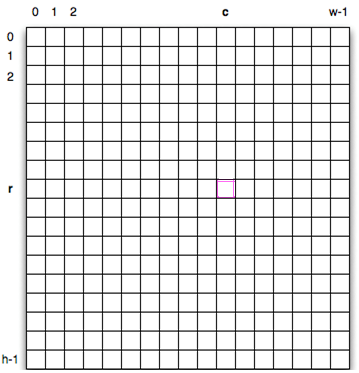 Output Primitives:
1. Point : is a mathematical point (x, y) within an image area hxw.
Prof. Dr. A. H. M. Kamal, CSE, JKKNIU
CSE 403: Computer Graphics
Graphics Application
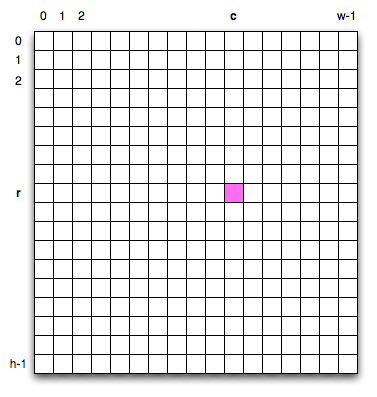 Output Primitives:
1. Point
Scan Conversion: is digitizing a picture definition given in an application program into a set of pixel intensity values for storing in the frame buffer.
Prof. Dr. A. H. M. Kamal, CSE, JKKNIU
CSE 403: Computer Graphics
Graphics Application
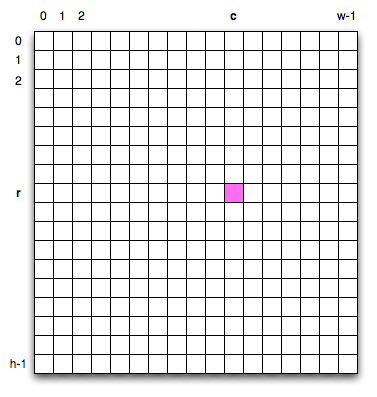 Output Primitives:
1. Point
Scan Conversion: is digitizing a picture definition given in an application program into a set of pixel intensity values for storing in the frame buffer.
Point scan conversion functions:
setPixel(x,y): draws a pixel at (x,y) position in the grid.
getPixel(x,y): reads the color value of a pixel of a location (x, y)
Prof. Dr. A. H. M. Kamal, CSE, JKKNIU
CSE 403: Computer Graphics
Graphics Application
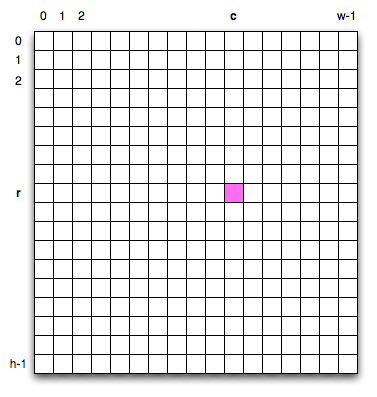 Output Primitives:
1. Point
Scan Conversion: is digitizing a picture definition given in an application program into a set of pixel intensity values for storing in the frame buffer.
Point scan conversion functions:
setPixel(x,y): draws a pixel at (x,y) position in the grid.
getPixel(x,y): reads the color value of a pixel of a location (x, y)
Using the function of C/C++:
Implementation of setPixel(x,y) function: putpixel (x, y, c)
Implementation of getPixel(x,y) function: c=getpixel (x, y)
These functions draw/read a pixel of color value c to/from (x, y) location.
Prof. Dr. A. H. M. Kamal, CSE, JKKNIU
CSE 403: Computer Graphics
Graphics Application
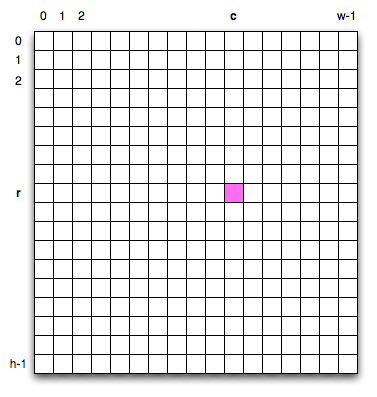 Output Primitives:
1. Point
Scan Conversion: is digitizing a picture definition given in an application program into a set of pixel intensity values for storing in the frame buffer.
Point scan conversion functions:
setPixel(x,y): draws a pixel at (x,y) position in the grid.
getPixel(x,y): reads the color value of a pixel of a location (x, y)
Using the function of C/C++:
Implementation of setPixel(x,y) function: putpixel (x, y, c)
Implementation of getPixel(x,y) function: c=getpixel (x, y)
These functions draw/read a pixel of color value c to/from (x, y) location.
Question:
Range of c?
Each c value means?
Prof. Dr. A. H. M. Kamal, CSE, JKKNIU
CSE 403: Computer Graphics
Graphics Application
Output Primitives:
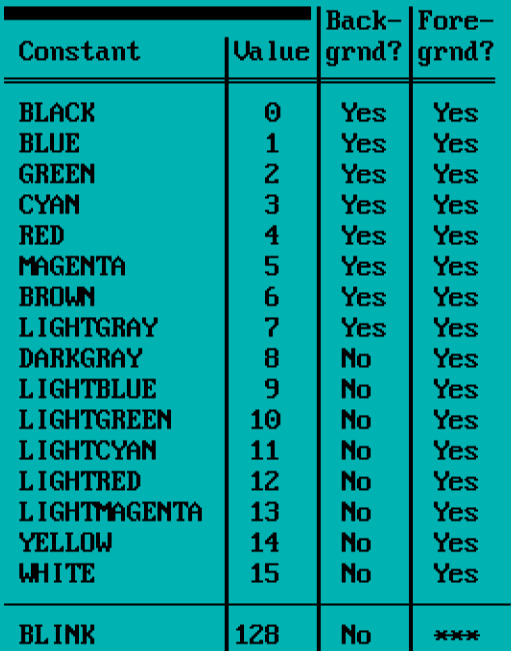 1. Point
Using the function of C/C++:
putpixel (x, y, c)
c=getpixel (x, y)
Value of c
Color and respective code value in C/C++
Header file to include in c/c++ program:
graphics.h
Including style:
#include<graphics.h>
Prof. Dr. A. H. M. Kamal, CSE, JKKNIU
CSE 403: Computer Graphics
Graphics Application
Output Primitives:
2. Line
A line drawing is accomplished by computing intermediate positions between two end points along a line path. An output device fills these positional pixels between the end points.
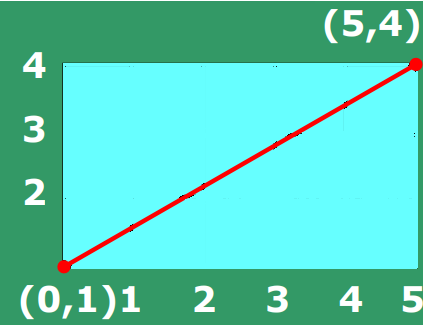 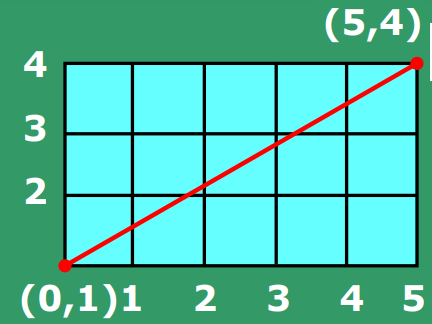 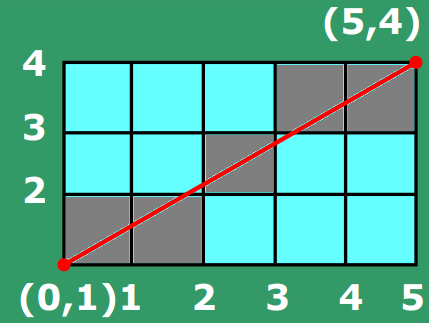 1. A line in a sheet
2. A line in a grid
3. A scan converted line (connected gray color pixels)
Prof. Dr. A. H. M. Kamal, CSE, JKKNIU
CSE 403: Computer Graphics
Graphics Application
Output Primitives:
2. Line
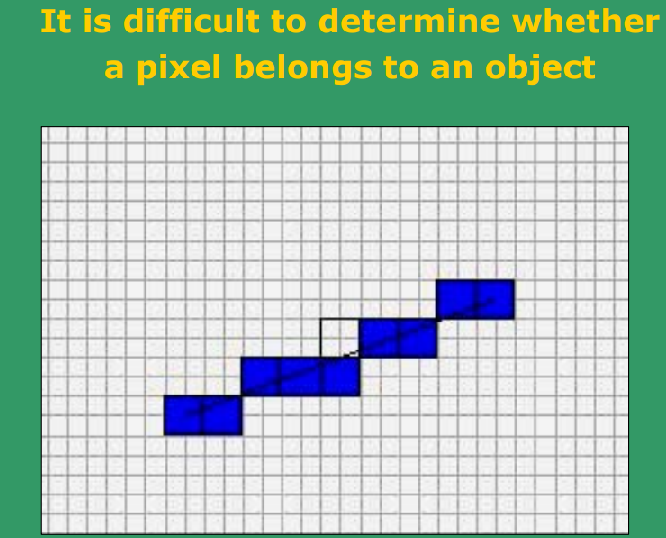 A geometrical line may pass through two vertical pixels. 

 Problem is to decide which pixel to light.
Prof. Dr. A. H. M. Kamal, CSE, JKKNIU
CSE 403: Computer Graphics
Graphics Application
Output Primitives:
2. Line
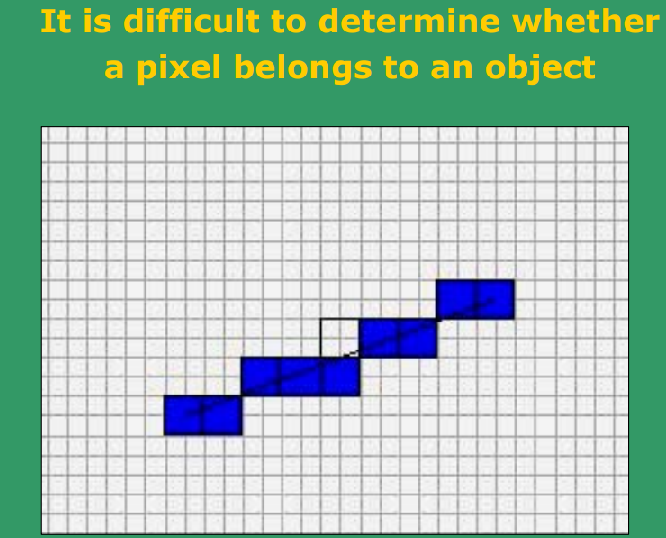 Scan converting a line using:
Direct application of line equation
Digital Differential Analyzer (DDA)
Bresenham’s Line Algorithm
Prof. Dr. A. H. M. Kamal, CSE, JKKNIU
CSE 403: Computer Graphics
Graphics Application
Output Primitives:
2. Line
Scan converting a line using:
Direct application of line equation
P2(x2,y2)
P1(x1,y1)
Let two points in a graph sheet are P1 and P2 at coordinate positions (x1, y1) and (x2, y2), respectively.
 A line equation is y=mx+b.
Here, 
x1, y1, x2, y2 and m are known values.
Set x= x1	and  y=y1
Draw a pixel at (x, y) location in the output device.
	Increase x by 1.
	Compute y from line equation y=mx+b
	Draw a pixel at (x, y) location in the output device.
Repeat the computing process of x and y and drawing pixel at (x, y) till x>x2.
Repeat
Prof. Dr. A. H. M. Kamal, CSE, JKKNIU
CSE 403: Computer Graphics
Graphics Application
Output Primitives:
2. Line
Scan converting a line using:
Direct application of line equation
Pd(xd,yd)
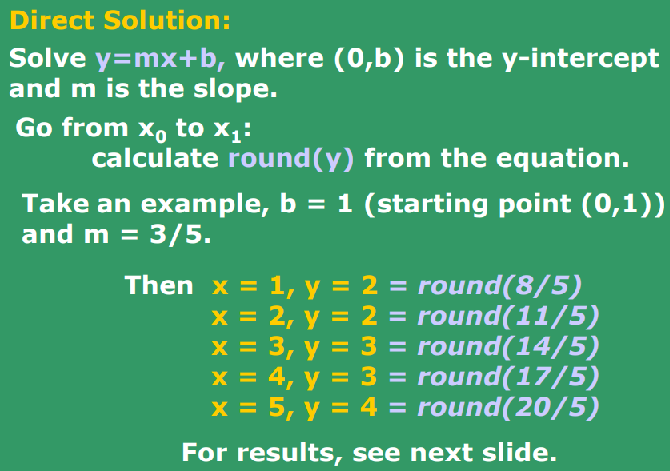 Ps(xs,ys)
Here, Ps is a start point, Pd is a destination point.
Starting Step:
x=xs=0.
y=ys=b
Step 2: x=xs+1, compute y.
             Draw pixel at (x, y)
             using putpixel(x,y,c)
Step 3: x=xs+2, compute y.
             Draw pixel at (x, y)
             using putpixel(x,y,c)
…. ….
Last Step: x=xd, compute y.
             Draw pixel at (x, y)
             using putpixel(x,y,c)
Prof. Dr. A. H. M. Kamal, CSE, JKKNIU
CSE 403: Computer Graphics
Graphics Application
Output Primitives:
2. Line
Scan converting a line using:
Direct application of line equation
Pd(xd,yd)
Disadvantage:
Consider the following scenario in left figure.
Only three pixels are dawn. I does not looks like a line.
Ps(xs,ys)
Here, Ps is a start point, Pd is a destination point.
Starting Step:
x=xs=0.
y=ys=b
Step 2: x=xs+1, compute y.
             Draw pixel at (x, y)
             using putpixel(x,y,c)
Step 3: x=xs+2, compute y.
             Draw pixel at (x, y)
             using putpixel(x,y,c)
…. ….
Last Step: x=xd, compute y.
             Draw pixel at (x, y)
             using putpixel(x,y,c)
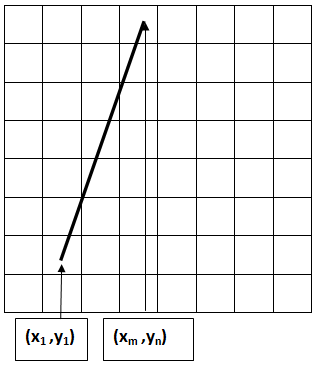 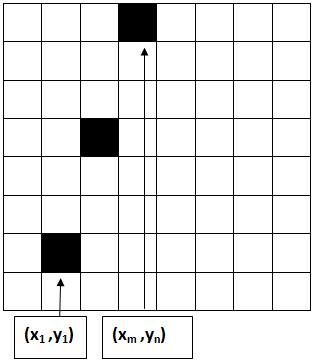 Prof. Dr. A. H. M. Kamal, CSE, JKKNIU
CSE 403: Computer Graphics
Graphics Application
Output Primitives:
2. Line
Scan converting a line using:
Direct application of line equation
Drawing in a graph paper
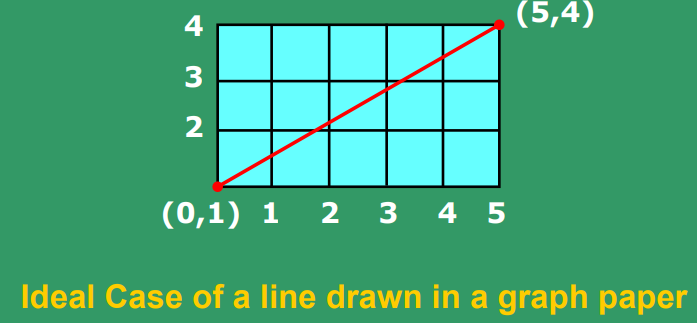 Prof. Dr. A. H. M. Kamal, CSE, JKKNIU
CSE 403: Computer Graphics
Graphics Application
Output Primitives:
2. Line
Scan converting a line using:
Direct application of line equation
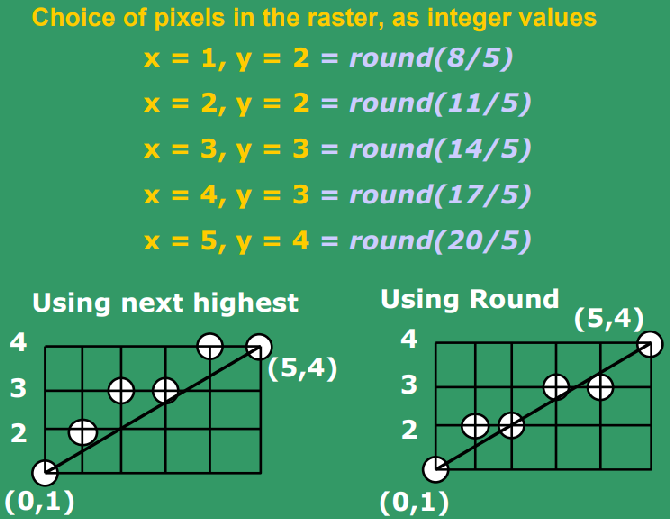 Prof. Dr. A. H. M. Kamal, CSE, JKKNIU
CSE 403: Computer Graphics
Graphics Application
Output Primitives:
2. Line
Scan converting a line using:
Direct application of line equation
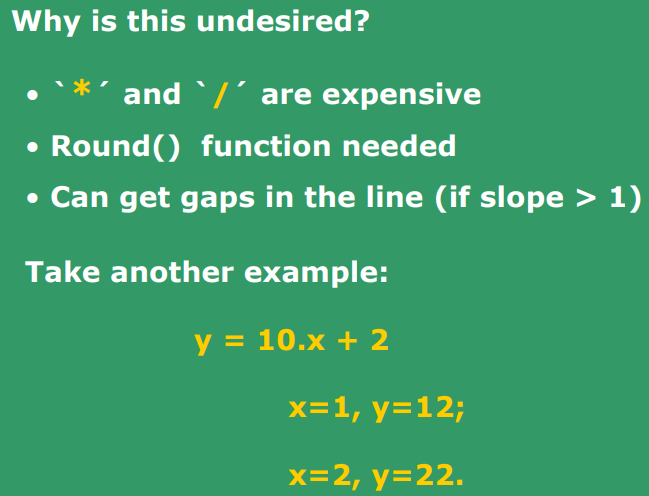 Prof. Dr. A. H. M. Kamal, CSE, JKKNIU
CSE 403: Computer Graphics
Graphics Application
Output Primitives:
2. Line
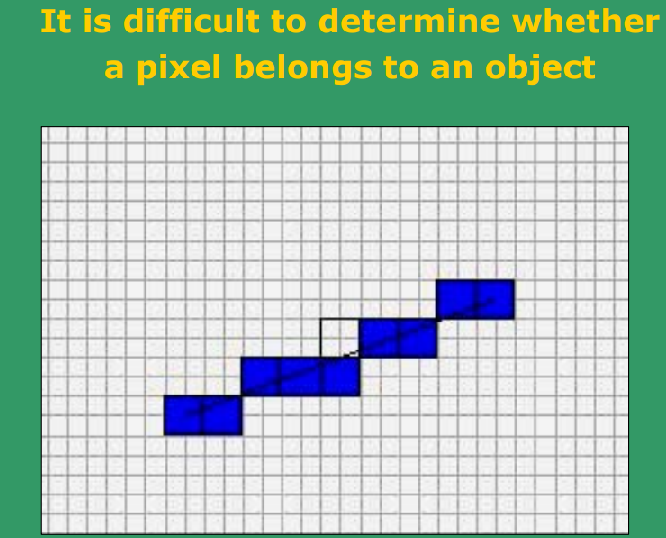 Scan converting a line using:
Direct application of line equation
Digital Differential Analyzer (DDA)
Bresenham’s Line Algorithm
Prof. Dr. A. H. M. Kamal, CSE, JKKNIU
CSE 403: Computer Graphics
Graphics Application
Output Primitives:
2. Line
Scan converting a line using: 	2.   Digital Differential Analyzer (DDA)
The digital differential analyzer algorithm is an incremental scan-conversion method. 
 The approach performs calculation at each step using results of preceding step.
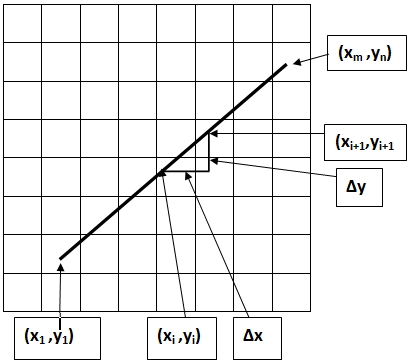 Start point (x1, y1), end point (xm, yn) 
 Suppose at step I, we have calculated a point (xi, yi)
 The next point that would be computed is (xi+1, yi+1)
Computation process:
1. Δx=xm-x1	2. Δy=yn-y1	3. m=Δy/Δx
no
yes
|m|≤1
x=x1,	y=y1,	Δx=1
Step=x1 - xm
putpixel(x,y,c)
For k=2 to Step-1
x=x+Δx, y=y+m
putpixel(x,y,c)
x=x1,	y=y1,	Δy=1
Step=y1 – yn,    InvSlope=1/m
putpixel(x,y,c)
For k=2 to Step-1
y=y+Δy, x=x+ InvSlope
putpixel(x,y,c)
Prof. Dr. A. H. M. Kamal, CSE, JKKNIU
CSE 403: Computer Graphics
Graphics Application
Output Primitives:
2. Line
Scan converting a line using: 	2.   Digital Differential Analyzer (DDA)
The digital differential analyzer algorithm is an incremental scan-conversion method. 
 The approach performs calculation at each step using results of preceding step.
DDA Algorithm
Advantage:
 It is faster than the direct use of line equation
 It calculate points without any floating-point multiplication
Disadvantage:
 Still, it adds floating points.
 Happens cumulative errors due to limited precision.
 When the line is long, calculated point may drift away from the true position.
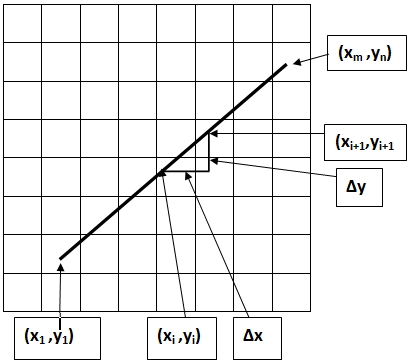 Start point (x1, y1), end point (xm, yn) 
 Suppose at step I, we have calculated a point (xi, yi)
 The next point that would be computed is (xi+1, yi+1)
Computation process:
1. Δx=xm-x1	2. Δy=yn-y1	3. m=Δy/Δx
no
yes
|m|≤1
x=x1,	y=y1,	Δx=1
Step=x1 - xm
putpixel(x,y,c)
For k=2 to Step-1
x=x+Δx, y=y+m
putpixel(x,y,c)
x=x1,	y=y1,	Δy=1
Step=y1 – yn      InvSlope=1/m
putpixel(x,y,c)
For k=2 to Step-1
y=y+Δy, x=x+ InvSlope
putpixel(x,y,c)
Prof. Dr. A. H. M. Kamal, CSE, JKKNIU
CSE 403: Computer Graphics
Graphics Application
Output Primitives:
2. Line
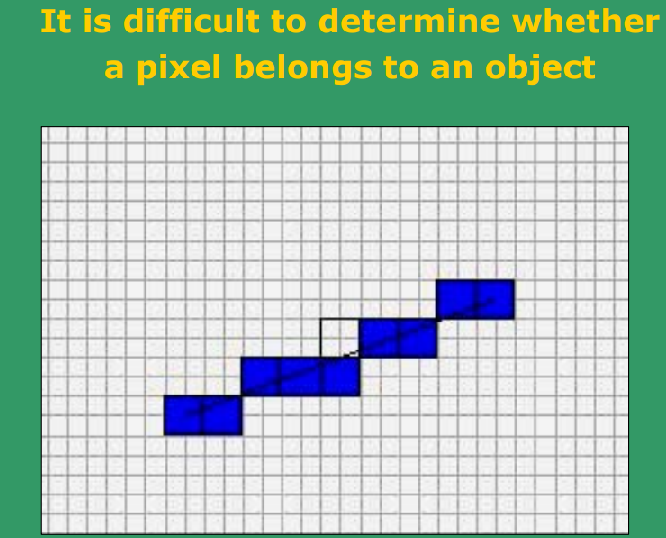 Scan converting a line using:
Direct application of line equation
Digital Differential Analyzer (DDA)
Bresenham’s Line Algorithm
Prof. Dr. A. H. M. Kamal, CSE, JKKNIU
CSE 403: Computer Graphics
Graphics Application
Output Primitives:
2. Line
Scan converting a line using:		3. Bresenham’s Line Algorithm
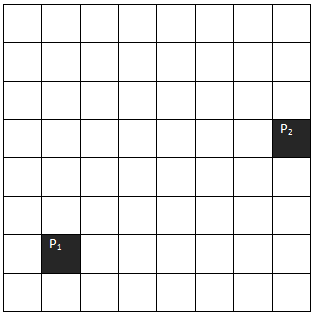 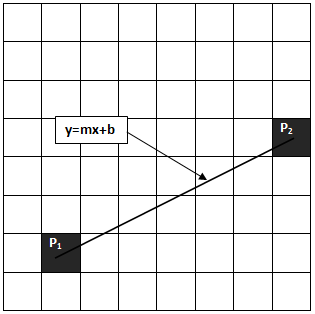 True line by equation y=mx+b between the points P1 and P2.
Target is to draw a line between two points P1 and P2.
Prof. Dr. A. H. M. Kamal, CSE, JKKNIU
CSE 403: Computer Graphics
Graphics Application
Output Primitives:
2. Line
Scan converting a line using:		3. Bresenham’s Line Algorithm
Measure slope m by 

If m       1  then exchange coordinates so that m < 1.
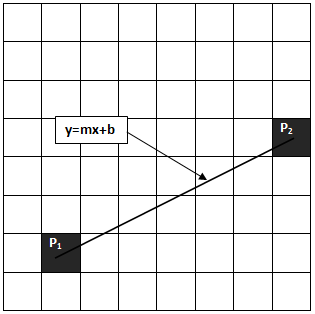 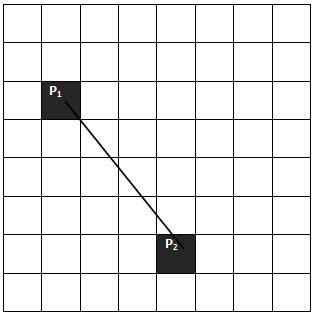 True line by equation y=mx+b between the points P1 and P2.
Here, m>1
Prof. Dr. A. H. M. Kamal, CSE, JKKNIU
CSE 403: Computer Graphics
Graphics Application
Output Primitives:
2. Line
Scan converting a line using:		3. Bresenham’s Line Algorithm
Measure slope m by 

If m       1  then exchange coordinates so that m < 1.
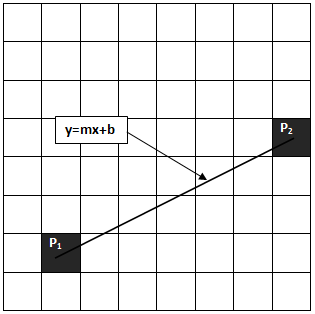 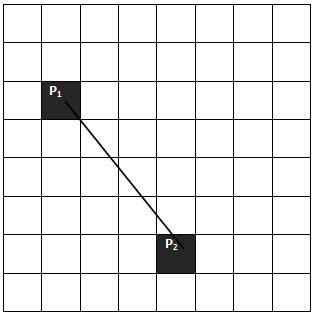 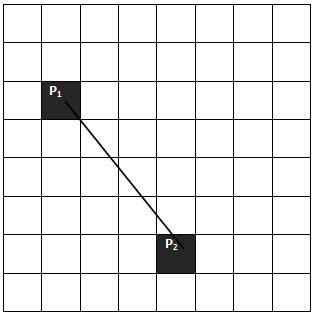 True line by equation y=mx+b between the points P1 and P2.
Do it by rotating by 900 or -900 for drawing purpose only.
 Now m<1
Prof. Dr. A. H. M. Kamal, CSE, JKKNIU
CSE 403: Computer Graphics
Graphics Application
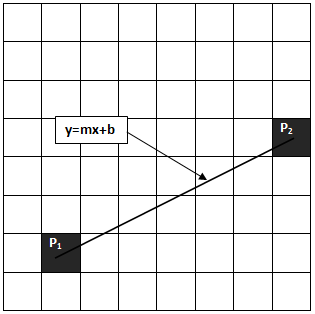 Output Primitives:
2. Line
Scan converting a line using:		3. Bresenham’s Line Algorithm
Measure slope m by 

If m       1  then exchange coordinates so that m < 1.
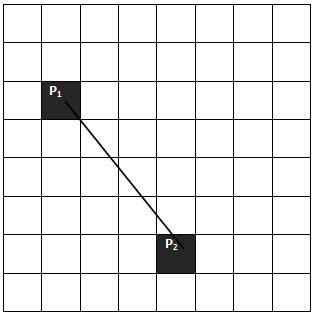 True line by equation y=mx+b between the points P1 and P2.
Prof. Dr. A. H. M. Kamal, CSE, JKKNIU
CSE 403: Computer Graphics
Graphics Application
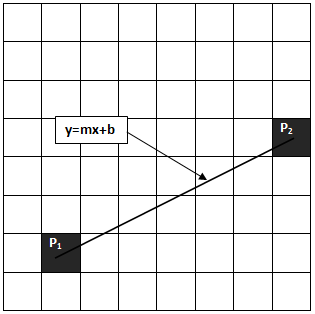 Output Primitives:
2. Line
Scan converting a line using:		3. Bresenham’s Line Algorithm
Measure slope m by 

If m       1  then exchange coordinates so that m < 1.
Set xi=x1 and yi=y1, draw a pixel at (xi, yi) location, here i=1
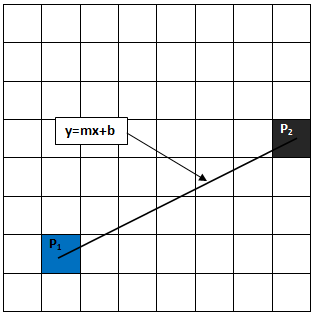 True line by equation y=mx+b between the points P1 and P2.
Prof. Dr. A. H. M. Kamal, CSE, JKKNIU
CSE 403: Computer Graphics
Graphics Application
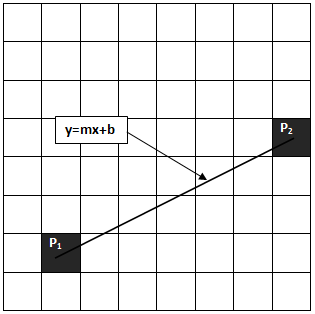 Output Primitives:
2. Line
Scan converting a line using:		3. Bresenham’s Line Algorithm
Measure slope m by 

If m       1  then exchange coordinates so that m < 1.
Set xi=x1 and yi=y1, draw a pixel at (xi, yi) location, here i=1
Increase xi by 1, that is xi=xi+1. Indicated column shown in Fig
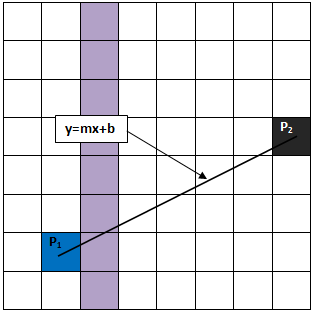 True line by equation y=mx+b between the points P1 and P2.
Prof. Dr. A. H. M. Kamal, CSE, JKKNIU
CSE 403: Computer Graphics
Graphics Application
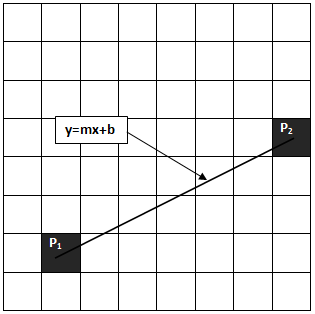 Output Primitives:
2. Line
Scan converting a line using:		3. Bresenham’s Line Algorithm
Measure slope m by 

If m       1  then exchange coordinates so that m < 1.
Set xi=x1 and yi=y1, draw a pixel at (xi, yi) location, here i=1
Increase xi by 1, that is xi=xi+1. Indicated column shown in Fig
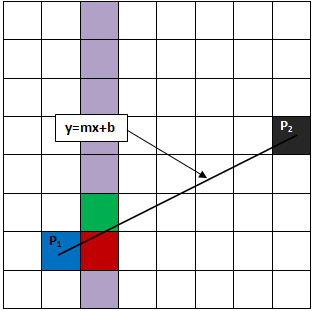 True line by equation y=mx+b between the points P1 and P2.
What pixel to draw: red or green?
Prof. Dr. A. H. M. Kamal, CSE, JKKNIU
CSE 403: Computer Graphics
Graphics Application
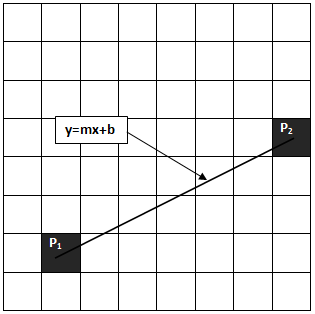 Output Primitives:
2. Line
Scan converting a line using:		3. Bresenham’s Line Algorithm
Measure slope m by 

If m       1  then exchange coordinates so that m < 1.
Set xi=x1 and yi=y1, draw a pixel at (xi, yi) location, here i=1
Increase xi by 1, that is xi=xi+1. Indicated column shown in Fig
Here, yT = yi+1, yB = yi.
t=yi+1– y,	and s=y-yi
s-t=2y-2yi-1
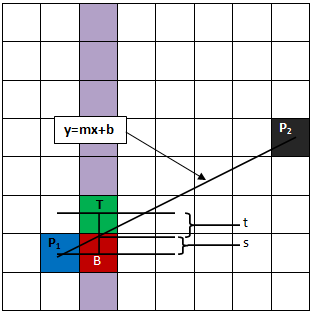 True line by equation y=mx+b between the points P1 and P2.
Prof. Dr. A. H. M. Kamal, CSE, JKKNIU
CSE 403: Computer Graphics
Graphics Application
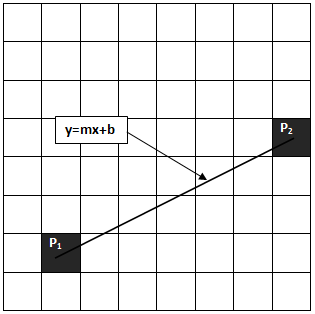 Output Primitives:
2. Line
Scan converting a line using:		3. Bresenham’s Line Algorithm
Measure slope m by 

If m       1  then exchange coordinates so that m < 1.
Set xi=x1 and yi=y1, draw a pixel at (xi, yi) location, here i=1
Increase xi by 1, that is xi=xi+1. Indicated column shown in Fig
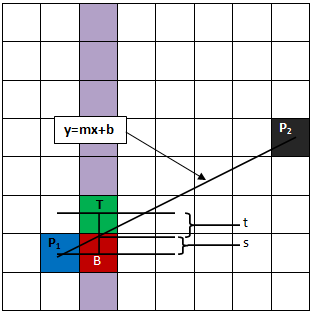 Here, yT = yi+1, yB = yi.
t=yi+1– y,	and s=y-yi
s-t=2y-2yi-1=2m(xi+1)+2b-2yi-1
We know that m=Δy/Δx.
True line by equation y=mx+b between the points P1 and P2.
Prof. Dr. A. H. M. Kamal, CSE, JKKNIU
CSE 403: Computer Graphics
Graphics Application
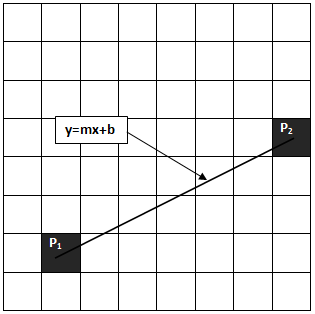 Output Primitives:
2. Line
Scan converting a line using:		3. Bresenham’s Line Algorithm
Measure slope m by 

If m       1  then exchange coordinates so that m < 1.
Set xi=x1 and yi=y1, draw a pixel at (xi, yi) location, here i=1
Increase xi by 1, that is xi=xi+1. Indicated column shown in Fig
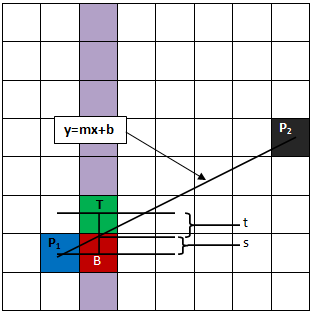 Here, yT = yi+1, yB = yi.
t=yi+1– y,	and s=y-yi
s-t=2y-2yi-1=2m(xi+1)+2b-2yi-1=2Δy/Δx(xi+1)+2b-2yi-1
True line by equation y=mx+b between the points P1 and P2.
Prof. Dr. A. H. M. Kamal, CSE, JKKNIU
CSE 403: Computer Graphics
Graphics Application
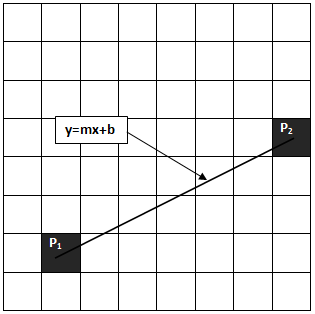 Output Primitives:
2. Line
Scan converting a line using:		3. Bresenham’s Line Algorithm
Measure slope m by 

If m       1  then exchange coordinates so that m < 1.
Set xi=x1 and yi=y1, draw a pixel at (xi, yi) location, here i=1
Increase xi by 1, that is xi=xi+1. Indicated column shown in Fig
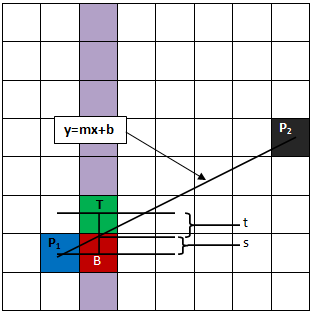 Here, yT = yi+1, yB = yi.
t=yi+1– y,	and s=y-yi
s-t=2y-2yi-1=2m(xi+1)+2b-2yi-1=2Δy/Δx(xi+1)+2b-2yi-1
Δx(s-t) = 2Δy*(xi+1)+2Δx*b-2Δx*yi-Δx*1
True line by equation y=mx+b between the points P1 and P2.
Prof. Dr. A. H. M. Kamal, CSE, JKKNIU
CSE 403: Computer Graphics
Graphics Application
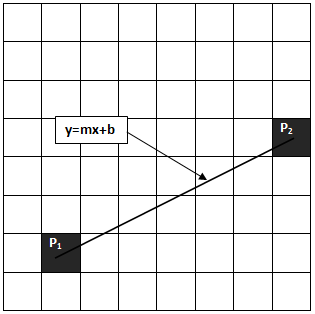 Output Primitives:
2. Line
Scan converting a line using:		3. Bresenham’s Line Algorithm
Measure slope m by 

If m       1  then exchange coordinates so that m < 1.
Set xi=x1 and yi=y1, draw a pixel at (xi, yi) location, here i=1
Increase xi by 1, that is xi=xi+1. Indicated column shown in Fig
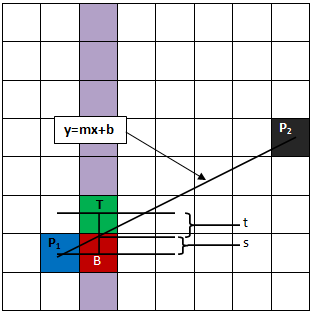 Here, yT = yi+1, yB = yi.
t=yi+1– y,	and s=y-yi
s-t=2y-2yi-1=2m(xi+1)+2b-2yi-1=2Δy/Δx(xi+1)+2b-2yi-1
Δx(s-t) = 2Δy*(xi+1)+2Δx*b-2Δx*yi-Δx 	=2Δy*xi+2Δy*1+2Δx*b-2Δx*yi-Δx
True line by equation y=mx+b between the points P1 and P2.
Prof. Dr. A. H. M. Kamal, CSE, JKKNIU
CSE 403: Computer Graphics
Graphics Application
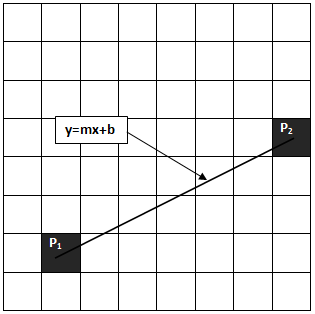 Output Primitives:
2. Line
Scan converting a line using:		3. Bresenham’s Line Algorithm
Measure slope m by 

If m       1  then exchange coordinates so that m < 1.
Set xi=x1 and yi=y1, draw a pixel at (xi, yi) location, here i=1
Increase xi by 1, that is xi=xi+1. Indicated column shown in Fig
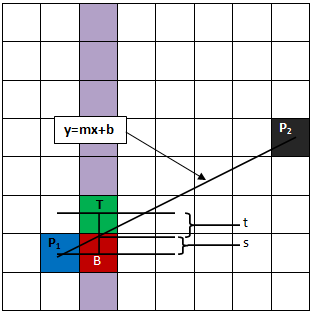 Here, yT = yi+1, yB = yi.
t=yi+1– y,	and s=y-yi
s-t=2y-2yi-1=2m(xi+1)+2b-2yi-1=2Δy/Δx(xi+1)+2b-2yi-1
Δx(s-t) = 2Δy*xi+2Δy*1+2Δx*b-2Δx*yi-Δx =2Δy*xi- 2Δx*yi + 2Δy+ Δx(2b-1)
True line by equation y=mx+b between the points P1 and P2.
Prof. Dr. A. H. M. Kamal, CSE, JKKNIU
CSE 403: Computer Graphics
Graphics Application
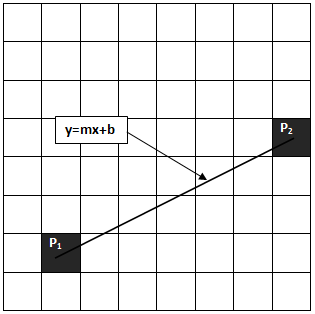 Output Primitives:
2. Line
Scan converting a line using:		3. Bresenham’s Line Algorithm
Measure slope m by 

If m       1  then exchange coordinates so that m < 1.
Set xi=x1 and yi=y1, draw a pixel at (xi, yi) location, here i=1
Increase xi by 1, that is xi=xi+1. Indicated column shown in Fig
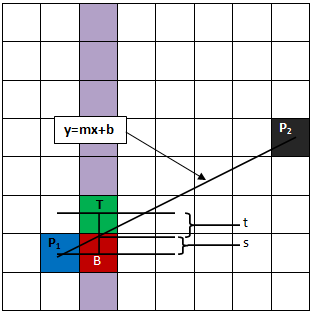 Here, yT = yi+1, yB = yi.
t=yi+1– y,	and s=y-yi
s-t=2y-2yi-1=2m(xi+1)+2b-2yi-1=2Δy/Δx(xi+1)+2b-2yi-1
Δx(s-t) = 2Δy*xi- 2Δx*yi + 2Δy+ Δx(2b-1)
Let C= 2Δy+ Δx(2b-1)
True line by equation y=mx+b between the points P1 and P2.
Prof. Dr. A. H. M. Kamal, CSE, JKKNIU
CSE 403: Computer Graphics
Graphics Application
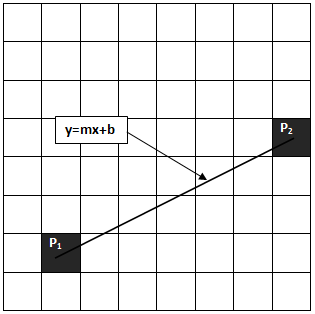 Output Primitives:
2. Line
Scan converting a line using:		3. Bresenham’s Line Algorithm
Measure slope m by 

If m       1  then exchange coordinates so that m < 1.
Set xi=x1 and yi=y1, draw a pixel at (xi, yi) location, here i=1
Increase xi by 1, that is xi=xi+1. Indicated column shown in Fig
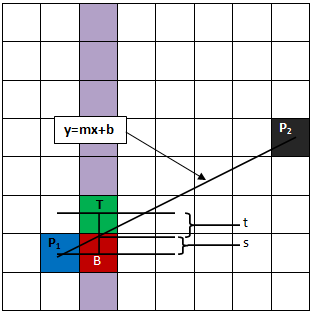 Here, yT = yi+1, yB = yi.
t=yi+1– y,	and s=y-yi
s-t=2y-2yi-1=2m(xi+1)+2b-2yi-1=2Δy/Δx(xi+1)+2b-2yi-1
Δx(s-t) = 2Δy*xi- 2Δx*yi + 2Δy+ Δx(2b-1)
Let C= 2Δy+ Δx(2b-1), all are constant.
Δx(s-t) = 2Δy*xi- 2Δx*yi +C
True line by equation y=mx+b between the points P1 and P2.
Prof. Dr. A. H. M. Kamal, CSE, JKKNIU
CSE 403: Computer Graphics
Graphics Application
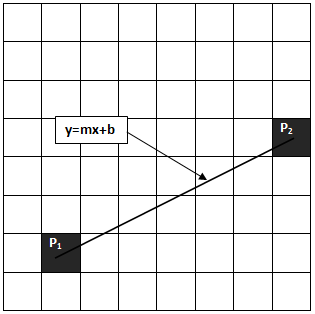 Output Primitives:
2. Line
Scan converting a line using:		3. Bresenham’s Line Algorithm
Measure slope m by 

If m       1  then exchange coordinates so that m < 1.
Set xi=x1 and yi=y1, draw a pixel at (xi, yi) location, here i=1
Increase xi by 1, that is xi=xi+1. Indicated column shown in Fig
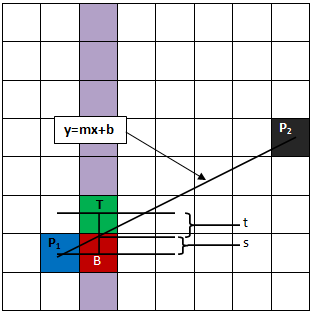 Here, yT = yi+1, yB = yi.
t=yi+1– y,	and s=y-yi
s-t=2y-2yi-1=2m(xi+1)+2b-2yi-1=2Δy/Δx(xi+1)+2b-2yi-1
Δx(s-t) = 2Δy*xi- 2Δx*yi + 2Δy+ Δx(2b-1)
Let C= 2Δy+ Δx(2b-1) , all are constant.
Δx(s-t) = 2Δy*xi- 2Δx*yi +C

Again, let di = Δx(s-t), used di instead of d because s and t varies from pixel to pixel.
True line by equation y=mx+b between the points P1 and P2.
Prof. Dr. A. H. M. Kamal, CSE, JKKNIU
CSE 403: Computer Graphics
Graphics Application
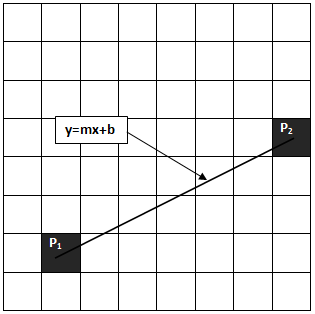 Output Primitives:
2. Line
Scan converting a line using:		3. Bresenham’s Line Algorithm
Measure slope m by 

If m       1  then exchange coordinates so that m < 1.
Set xi=x1 and yi=y1, draw a pixel at (xi, yi) location, here i=1
Increase xi by 1, that is xi=xi+1. Indicated column shown in Fig
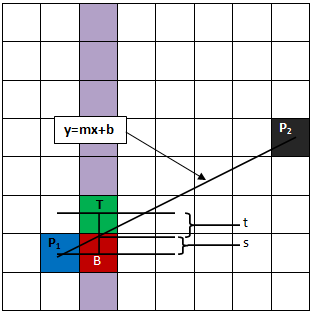 Here, yT = yi+1, yB = yi.
t=yi+1– y,	and s=y-yi
s-t=2y-2yi-1=2m(xi+1)+2b-2yi-1=2Δy/Δx(xi+1)+2b-2yi-1
Δx(s-t) = 2Δy*xi- 2Δx*yi + 2Δy+ Δx(2b-1)
Let C= 2Δy+ Δx(2b-1) , all are constant.
Δx(s-t) = 2Δy*xi- 2Δx*yi +C

Again, let di = Δx(s-t), used di instead of d because s and t varies from pixel to pixel.
di = 2Δy*xi- 2Δx*yi +C
True line by equation y=mx+b between the points P1 and P2.
Prof. Dr. A. H. M. Kamal, CSE, JKKNIU
CSE 403: Computer Graphics
Graphics Application
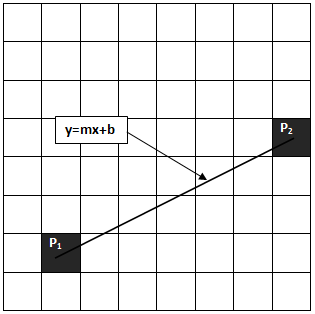 Output Primitives:
2. Line
Scan converting a line using:		3. Bresenham’s Line Algorithm
Measure slope m by 

If m       1  then exchange coordinates so that m < 1.
Set xi=x1 and yi=y1, draw a pixel at (xi, yi) location, here i=1
Increase xi by 1, that is xi=xi+1. Indicated column shown in Fig
di = 2Δy*xi- 2Δx*yi +C
This is decision parameter.
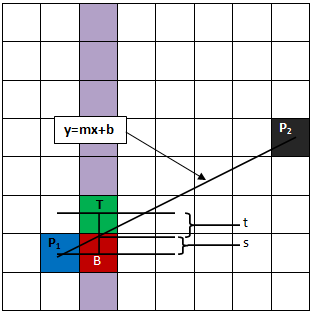 True line by equation y=mx+b between the points P1 and P2.
Prof. Dr. A. H. M. Kamal, CSE, JKKNIU
CSE 403: Computer Graphics
Graphics Application
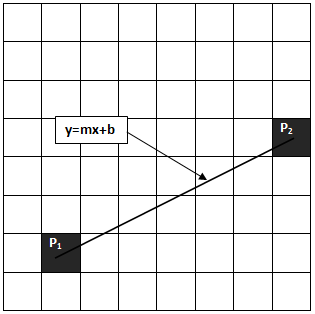 Output Primitives:
2. Line
Scan converting a line using:		3. Bresenham’s Line Algorithm
Measure slope m by 

If m       1  then exchange coordinates so that m < 1.
Set xi=x1 and yi=y1, draw a pixel at (xi, yi) location, here i=1
Increase xi by 1, that is xi=xi+1. Indicated column shown in Fig
di = 2Δy*xi- 2Δx*yi +C
At next step, di+1 = 2Δy*xi+1- 2Δx*yi+1 +C
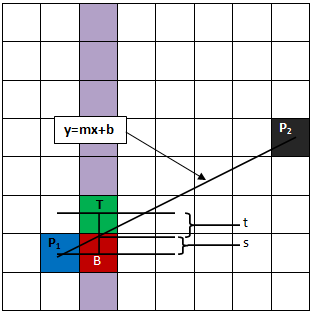 True line by equation y=mx+b between the points P1 and P2.
Prof. Dr. A. H. M. Kamal, CSE, JKKNIU
CSE 403: Computer Graphics
Graphics Application
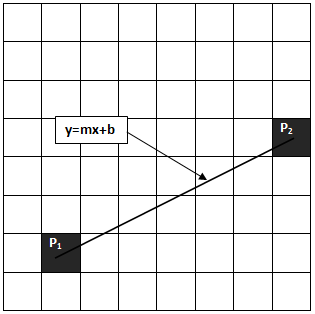 Output Primitives:
2. Line
Scan converting a line using:		3. Bresenham’s Line Algorithm
Measure slope m by 

If m       1  then exchange coordinates so that m < 1.
Set xi=x1 and yi=y1, draw a pixel at (xi, yi) location, here i=1
Increase xi by 1, that is xi=xi+1. Indicated column shown in Fig
di = 2Δy*xi- 2Δx*yi +C
At next step, di+1 = 2Δy*xi+1- 2Δx*yi+1 +C
Computing di+1 - di  =2Δy(xi+1-xi)-2Δx(yi+1-yi)
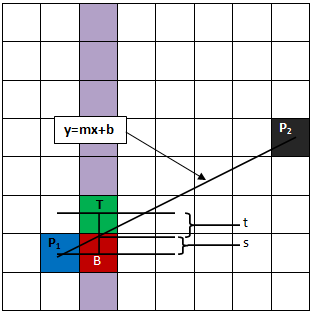 True line by equation y=mx+b between the points P1 and P2.
Prof. Dr. A. H. M. Kamal, CSE, JKKNIU
CSE 403: Computer Graphics
Graphics Application
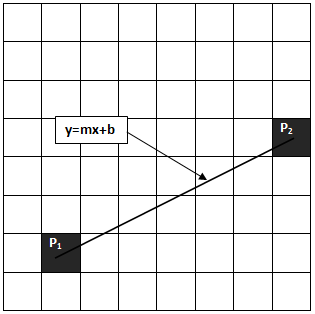 Output Primitives:
2. Line
Scan converting a line using:		3. Bresenham’s Line Algorithm
Measure slope m by 

If m       1  then exchange coordinates so that m < 1.
Set xi=x1 and yi=y1, draw a pixel at (xi, yi) location, here i=1
Increase xi by 1, that is xi=xi+1. Indicated column shown in Fig
di = 2Δy*xi- 2Δx*yi +C
At next step, di+1 = 2Δy*xi+1- 2Δx*yi+1 +C
Computing di+1 - di  =2Δy(xi+1-xi)-2Δx(yi+1-yi)
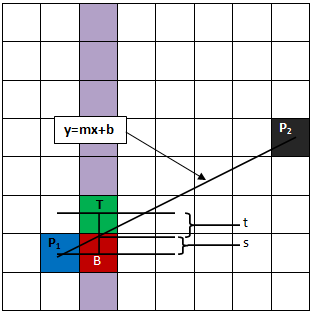 We know that xi+1=xi+1
True line by equation y=mx+b between the points P1 and P2.
Prof. Dr. A. H. M. Kamal, CSE, JKKNIU
CSE 403: Computer Graphics
Graphics Application
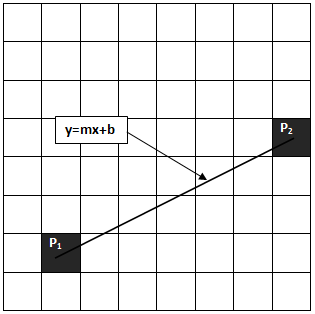 Output Primitives:
2. Line
Scan converting a line using:		3. Bresenham’s Line Algorithm
Measure slope m by 

If m       1  then exchange coordinates so that m < 1.
Set xi=x1 and yi=y1, draw a pixel at (xi, yi) location, here i=1
Increase xi by 1, that is xi=xi+1. Indicated column shown in Fig
di = 2Δy*xi- 2Δx*yi +C
At next step, di+1 = 2Δy*xi+1- 2Δx*yi+1 +C
Computing di+1 - di  =2Δy(xi+1-xi)-2Δx(yi+1-yi)
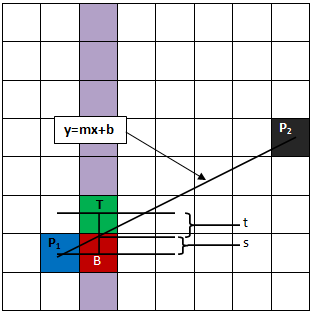 We know that xi+1=xi+1
di+1 = di +2Δy-2Δx(yi+1-yi)
True line by equation y=mx+b between the points P1 and P2.
Prof. Dr. A. H. M. Kamal, CSE, JKKNIU
CSE 403: Computer Graphics
Graphics Application
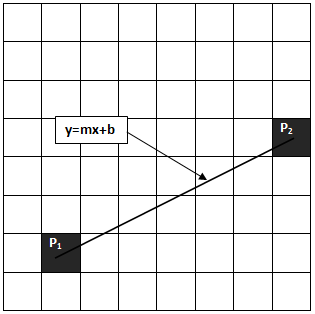 Output Primitives:
2. Line
Scan converting a line using:		3. Bresenham’s Line Algorithm
Measure slope m by 

If m       1  then exchange coordinates so that m < 1.
Set xi=x1 and yi=y1, draw a pixel at (xi, yi) location, here i=1
Increase xi by 1, that is xi=xi+1. Indicated column shown in Fig
di = 2Δy*xi- 2Δx*yi +C
At next step, di+1 = 2Δy*xi+1- 2Δx*yi+1 +C
Computing di+1 - di  =2Δy(xi+1-xi)-2Δx(yi+1-yi)
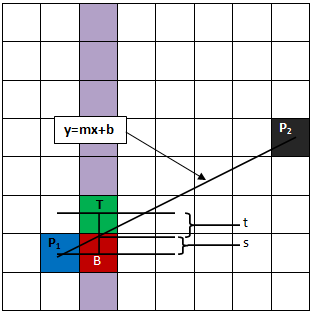 We know that xi+1=xi+1
di+1 = di +2Δy-2Δx(yi+1-yi)

If di≥0, then pixel T is drawn and yi+1=yi+1
Then, di+1 = di +2(Δy-Δx)
True line by equation y=mx+b between the points P1 and P2.
Prof. Dr. A. H. M. Kamal, CSE, JKKNIU
CSE 403: Computer Graphics
Graphics Application
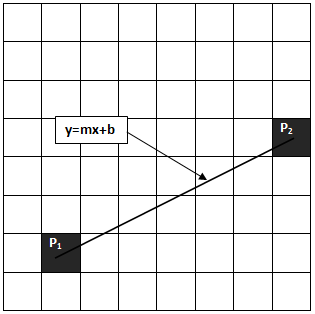 Output Primitives:
2. Line
Scan converting a line using:		3. Bresenham’s Line Algorithm
Measure slope m by 

If m       1  then exchange coordinates so that m < 1.
Set xi=x1 and yi=y1, draw a pixel at (xi, yi) location, here i=1
Increase xi by 1, that is xi=xi+1. Indicated column shown in Fig
di = 2Δy*xi- 2Δx*yi +C
At next step, di+1 = 2Δy*xi+1- 2Δx*yi+1 +C
Computing di+1 - di  =2Δy(xi+1-xi)-2Δx(yi+1-yi)
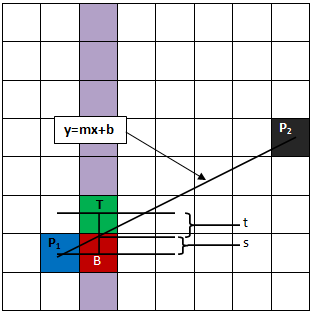 We know that xi+1=xi+1
di+1 = di +2Δy-2Δx(yi+1-yi)

If di≥0, then pixel T is drawn and yi+1=yi+1
Then, di+1 = di +2(Δy-Δx)
Else pixel B is drawn and yi=yi
Then, di+1 = di +2Δy
True line by equation y=mx+b between the points P1 and P2.
Prof. Dr. A. H. M. Kamal, CSE, JKKNIU
CSE 403: Computer Graphics
Graphics Application
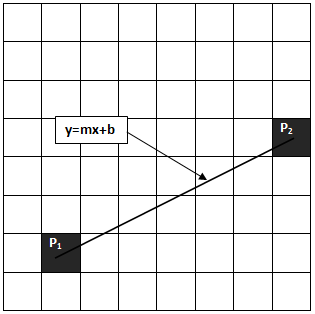 Output Primitives:
2. Line
Scan converting a line using:		3. Bresenham’s Line Algorithm
We earlier, computed that
s-t=2m(xi+1)+2b-2yi-1
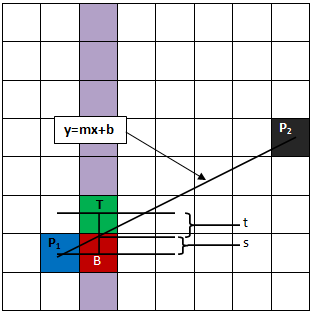 True line by equation y=mx+b between the points P1 and P2.
Prof. Dr. A. H. M. Kamal, CSE, JKKNIU
CSE 403: Computer Graphics
Graphics Application
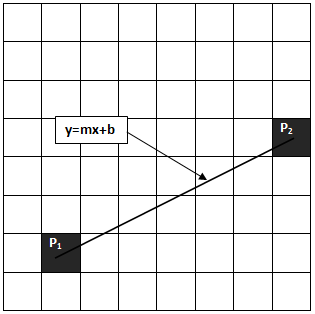 Output Primitives:
2. Line
Scan converting a line using:		3. Bresenham’s Line Algorithm
We earlier, computed that
s-t=2m(xi+1)+2b-2yi-1
Δx(s-t)=Δx(2m(xi+1)+2b-2yi-1)
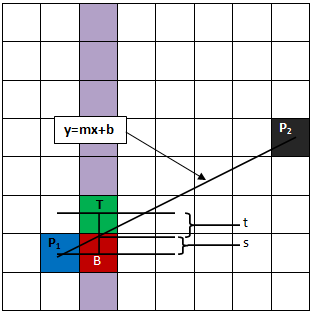 True line by equation y=mx+b between the points P1 and P2.
Prof. Dr. A. H. M. Kamal, CSE, JKKNIU
CSE 403: Computer Graphics
Graphics Application
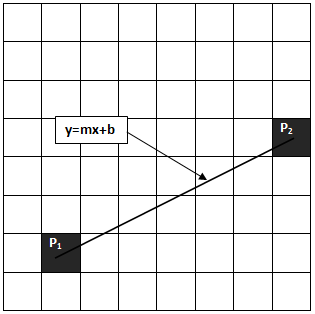 Output Primitives:
2. Line
Scan converting a line using:		3. Bresenham’s Line Algorithm
We earlier, computed that
s-t=2m(xi+1)+2b-2yi-1
di=Δx(2m(xi+1)+2b-2yi-1)
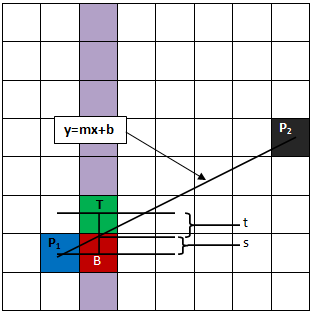 True line by equation y=mx+b between the points P1 and P2.
Prof. Dr. A. H. M. Kamal, CSE, JKKNIU
CSE 403: Computer Graphics
Graphics Application
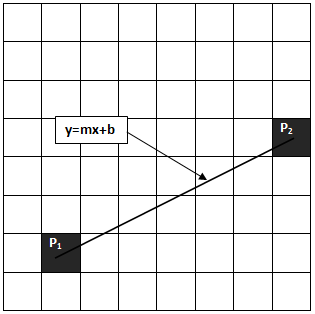 Output Primitives:
2. Line
Scan converting a line using:		3. Bresenham’s Line Algorithm
We earlier, computed that
s-t=2m(xi+1)+2b-2yi-1
di=Δx(2m(xi+1)+2b-2yi-1)
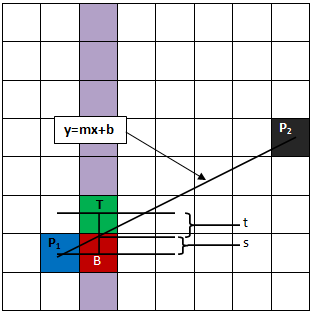 The base value d1 will be computed from
d1=Δx(2m(x1+1)+2b-2y1-1)
     =Δx[2(mx1+b-y1)+2m-1]
Since, mx1+b-y1=0,		d1=2Δy-Δx
True line by equation y=mx+b between the points P1 and P2.
Prof. Dr. A. H. M. Kamal, CSE, JKKNIU
CSE 403: Computer Graphics
Graphics Application
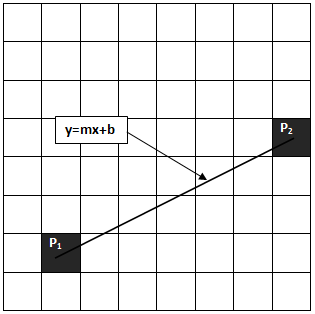 Output Primitives:
2. Line
Scan converting a line using:		3. Bresenham’s Line Algorithm
We earlier, computed that
s-t=2m(xi+1)+2b-2yi-1
di=Δx(2m(xi+1)+2b-2yi-1)
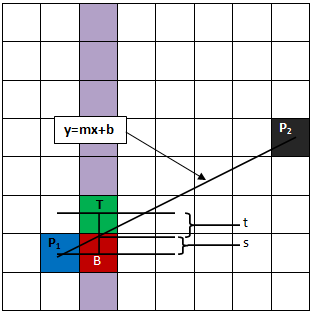 The base value d1 will be computed from
d1=Δx(2m(x1+1)+2b-2y1-1)
     =Δx[2(mx1+b-y1)+2m-1]
d1=2Δy-Δx
Next decision value di+1 will be computed by
True line by equation y=mx+b between the points P1 and P2.
Prof. Dr. A. H. M. Kamal, CSE, JKKNIU
CSE 403: Computer Graphics
Graphics Application
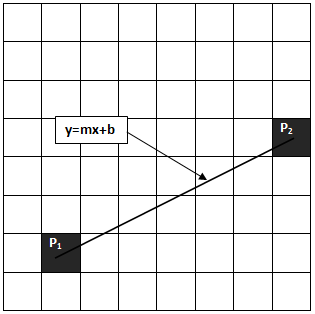 Output Primitives:
2. Line
Scan converting a line using:		3. Bresenham’s Line Algorithm
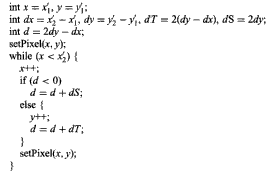 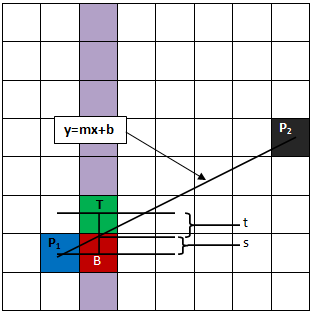 True line by equation y=mx+b between the points P1 and P2.
Prof. Dr. A. H. M. Kamal, CSE, JKKNIU
CSE 403: Computer Graphics
Graphics Application
Delta Symbol:
Delta (uppercase Δ, lowercase δ or 𝛿) is the fourth letter of the Greek alphabet.
A river delta (originally, the Nile River delta) is so named because its shape approximates the triangular uppercase letter delta.
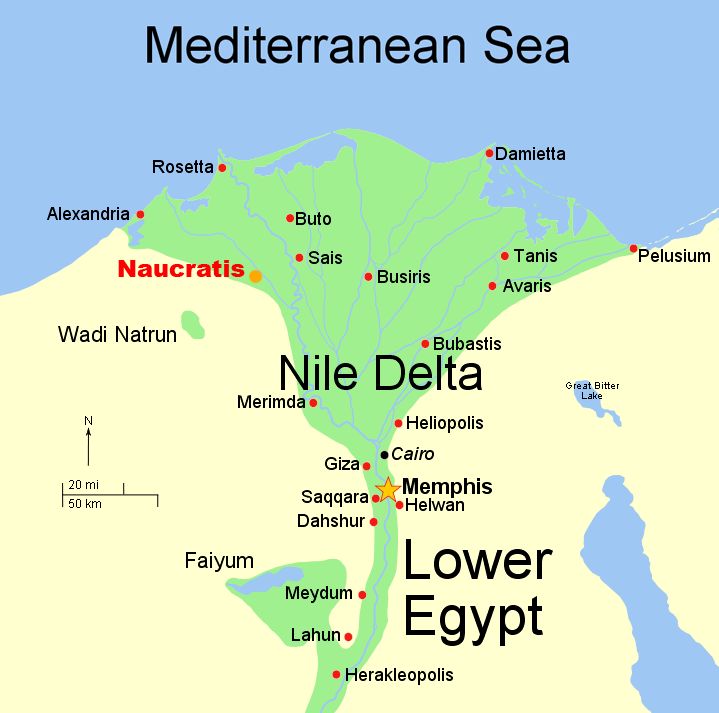 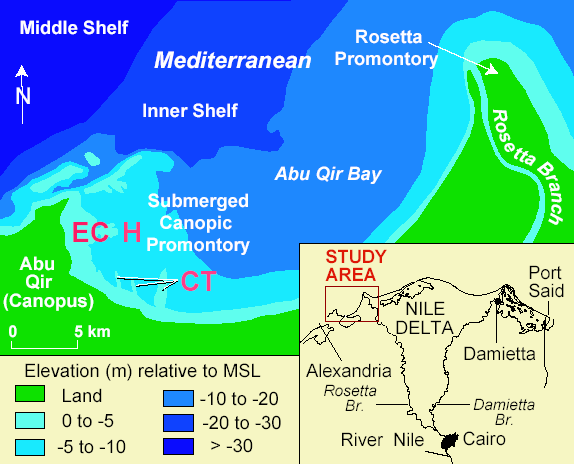 Prof. Dr. A. H. M. Kamal, CSE, JKKNIU
CSE 403: Computer Graphics
Graphics Application
Output Primitives:
2. Line
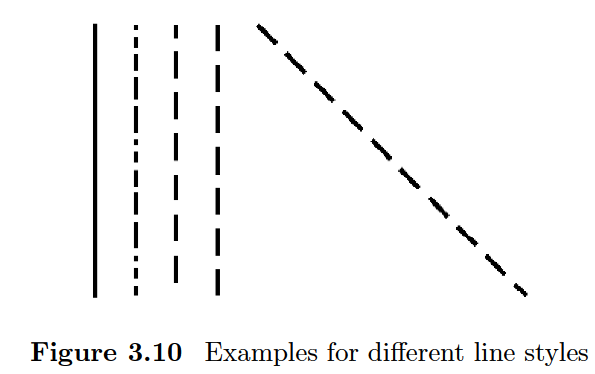 Prof. Dr. A. H. M. Kamal, CSE, JKKNIU
CSE 403: Computer Graphics
Graphics Application
Output Primitives:
2. Line
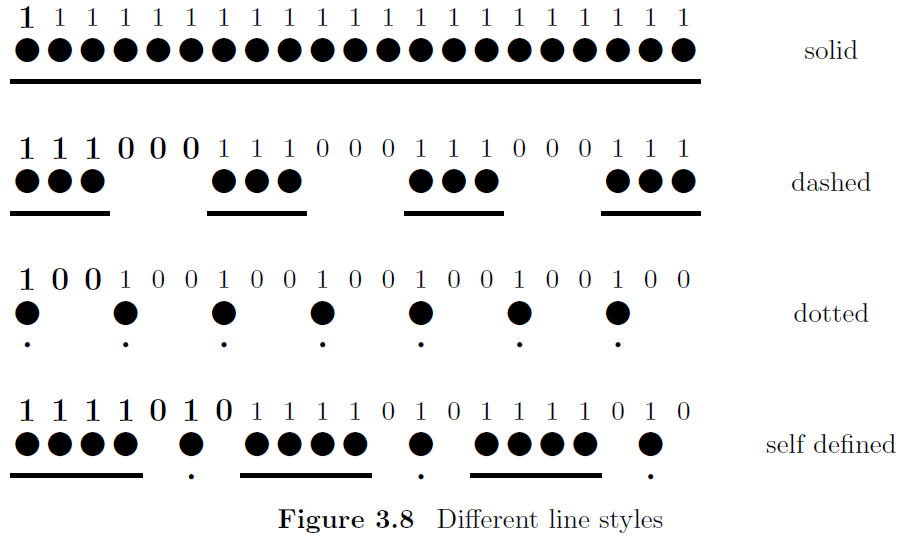 Prof. Dr. A. H. M. Kamal, CSE, JKKNIU
CSE 403: Computer Graphics
Graphics Application
Output Primitives:
3. Circle
Scan Conversion of a Circle
If we know a point P1 (x, y) in a circle, we know more 7 symmetric points. These are P2, P3, P4, P5, P6, P7, P8:
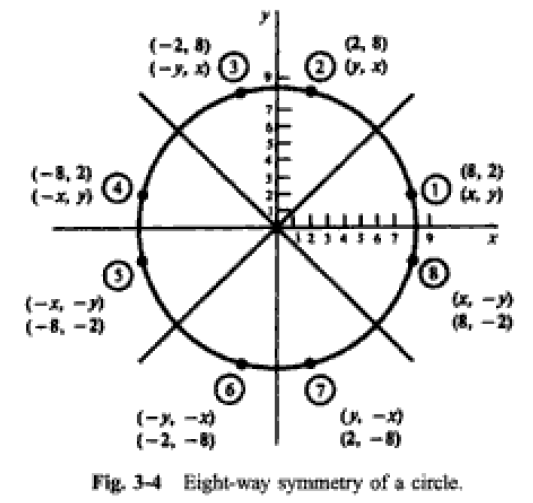 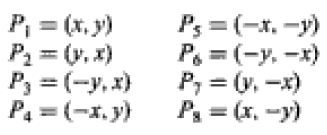 450
Therefore, only 450 scan converted points and their symmetrical points will complete a circle drawing.
Prof. Dr. A. H. M. Kamal, CSE, JKKNIU
CSE 403: Computer Graphics
Graphics Application
Output Primitives:
3. Circle
Scan Conversion of a Circle
Defining a circle: 
First Method using Equation
B
y
r
Where, 	x: the x coordinate
	y: the y coordinate
	r: the radius of the circle
O
x
Hence, a point (x, y) means
Prof. Dr. A. H. M. Kamal, CSE, JKKNIU
CSE 403: Computer Graphics
Graphics Application
Output Primitives:
3. Circle
Scan Conversion of a Circle
Defining a circle: 
First Method using Equation
B
y
r
Where, 	x: the x coordinate
	y: the y coordinate
	r: the radius of the circle
O
x
Hence, a point (x, y) means
If we set a value for x, we could be able to compute y.
Prof. Dr. A. H. M. Kamal, CSE, JKKNIU
CSE 403: Computer Graphics
Graphics Application
Output Primitives:
3. Circle
Scan Conversion of a Circle
Defining a circle: 
First Method using Equation
Compute all coordinates for only the curve BC and find the symmetries.
C
B
y
r
Where, 	x: the x coordinate
	y: the y coordinate
	r: the radius of the circle
O
x
Hence, a point (x, y) means
If we set a value for x, we could be able to compute y.
Prof. Dr. A. H. M. Kamal, CSE, JKKNIU
CSE 403: Computer Graphics
Graphics Application
Output Primitives:
3. Circle
Scan Conversion of a Circle
Defining a circle: 
First Method using Equation
Compute all coordinates for only the curve BC and find the symmetries.
C
B
r
Where, 	x: the x coordinate
	y: the y coordinate
	r: the radius of the circle
y
O
x
A
Hence, a point (x, y) means
If we set a value for x, we could be able to compute y.
 Vary x from O to A. Each time compute y. 
 Draw the points (x, y) on the curve BC and its symmetries.
Prof. Dr. A. H. M. Kamal, CSE, JKKNIU
CSE 403: Computer Graphics
Graphics Application
Output Primitives:
3. Circle
Scan Conversion of a Circle
Defining a circle: 
First Method using Equation
Compute all coordinates for only the curve BC and find the symmetries.
C
B
r
Where, 	x: the x coordinate
	y: the y coordinate
	r: the radius of the circle
y
O
x
A
Hence, a point (x, y) means
If we set a value for x, we could be able to compute y.
Step 1. Set x to 0, compute y, draw 8 points using symmetry
Step 2. Increase x by 1, compute y, draw 8 points using symmetry
Step 3. Repeat step 2 until x<=OA
What will be the value of OA?
Prof. Dr. A. H. M. Kamal, CSE, JKKNIU
CSE 403: Computer Graphics
Graphics Application
Output Primitives:
3. Circle
Scan Conversion of a Circle
Defining a circle: 
First Method using Equation
B
It is a triangle.
r
Where, 	x: the x coordinate
	y: the y coordinate
	r: the radius of the circle
y
C
O
x
A
Hence, a point (x, y) means
If we set a value for x, we could be able to compute y.
Step 1. Set x to 0, compute y, draw 8 points using symmetry
Step 2. Increase x by 1, compute y, draw 8 points using symmetry
Step 3. Repeat step 2 until x<=OA
To calculate OA, consider the blue filled triangle
Prof. Dr. A. H. M. Kamal, CSE, JKKNIU
CSE 403: Computer Graphics
Graphics Application
Output Primitives:
3. Circle
Scan Conversion of a Circle
Zoomed Triangle
Defining a circle: 
First method using equation
B
r
Where, 	x: the x coordinate
	y: the y coordinate
	r: the radius of the circle
y
C
O
x
A
B
r
y
O
x
A
Hence a point (x, y) means

Therefore, if we set a value for x, we could be able to compute y.
Step 1. Set x to 0, compute y, draw 8 points using symmetry
Step 2. Increase x by compute y, draw 8 points using symmetry
Step 3. Repeat step 2 until x>OA
To calculate OA, consider the blue filled triangle
Prof. Dr. A. H. M. Kamal, CSE, JKKNIU
CSE 403: Computer Graphics
Graphics Application
Output Primitives:
3. Circle
Scan Conversion of a Circle
Zoomed Triangle
Defining a circle: 
First method using equation
B
r
Where, 	x: the x coordinate
	y: the y coordinate
	r: the radius of the circle
y
C
450
O
x
A
B
r
y
O
x
A
Hence a point (x, y) means

Therefore, if we set a value for x, we could be able to compute y.
Step 1. Set x to 0, compute y, draw 8 points using symmetry
Step 2. Increase x by compute y, draw 8 points using symmetry
Step 3. Repeat step 2 until x>OA
To calculate OA, consider the blue filled triangle
Prof. Dr. A. H. M. Kamal, CSE, JKKNIU
CSE 403: Computer Graphics
Graphics Application
Output Primitives:
3. Circle
Scan Conversion of a Circle
Defining a circle: 
First method using equation
B
r
Where, 	x: the x coordinate
	y: the y coordinate
	r: the radius of the circle
y
C
450
O
x
A
B
r
y
O
x
A
Now, 
Step 1. start from x=0, compute y, draw point (x, y) on the curve BC, draw more 7 symmetric points
Step 2. increase x by 1, compute y, draw point (x, y) on the curve BC, draw more 7 symmetric points
Step 3. repeat step 2 until x<r/√2
Hence a point (x, y) means

Therefore, if we set a value for x, we could be able to compute y.
Step 1. Set x to 0, compute y, draw 8 points using symmetry
Step 2. Increase x by compute y, draw 8 points using symmetry
Step 3. Repeat step 2 until x>OA
To calculate OA, consider the blue filled triangle
Prof. Dr. A. H. M. Kamal, CSE, JKKNIU
CSE 403: Computer Graphics
Graphics Application
Output Primitives:
3. Circle
Scan Conversion of a Circle
Defining a circle: 
Second Method using Trigonometric Functions
Prof. Dr. A. H. M. Kamal, CSE, JKKNIU
CSE 403: Computer Graphics
Graphics Application
Output Primitives:
3. Circle
Scan Conversion of a Circle
Defining a circle: 
Second Method using Trigonometric Functions
From trigonometric function:
x=r cos θ			y=r sin θ

θ: Current angle
r: Circle Radius
x: x-coordinate
y: y-coordinate
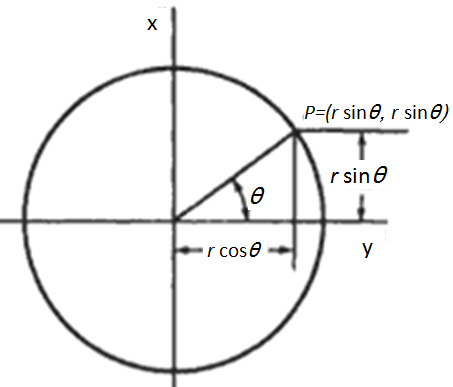 Prof. Dr. A. H. M. Kamal, CSE, JKKNIU
CSE 403: Computer Graphics
Graphics Application
Output Primitives:
3. Circle
Scan Conversion of a Circle
Defining a circle: 
Second Method using Trigonometric Functions
From trigonometric function:
x=r cos θ,			y=r sin θ

θ: Current angle
r: Circle Radius
x: x-coordinate
y: y-coordinate
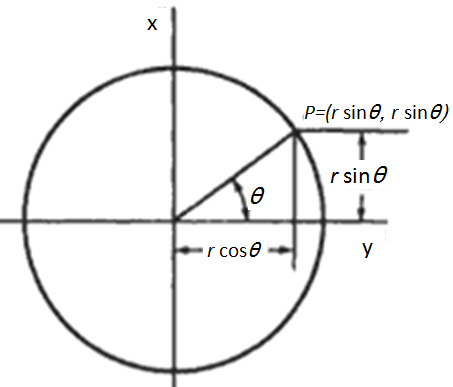 Working Steps (Algorithm):
Step 1: set θ =0, compute x and y value, draw point               
              (x, y) and its 7 symmetric points.
Step 2: set θ = θ +Δ, where Δ is a positive value
Step 3: compute the value of x any
Step 4: draw point (x, y) and its 7 symmetric points.
Step 5: if θ <π/4, goto step 2.
Prof. Dr. A. H. M. Kamal, CSE, JKKNIU
CSE 403: Computer Graphics
Graphics Application
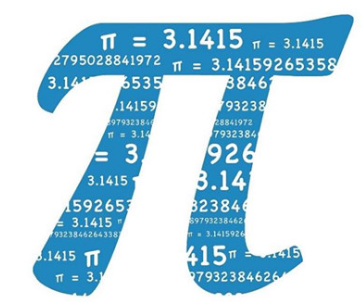 পৃথিবীর যে সকল বিষয়ে যত বেশি রহস্য থাকে সেই সকল বিষয় নিয়ে মানুষের আগ্রহের পরিমাণ তত বেশি। তেমনি এক রহস্যে ঘেরা গাণিতিক চিহ্ন পাই(π)। আজ থেকে প্রায় ৪০০০ হাজার বছর পূর্বে মিসরীয়রা সর্বপ্রথম (π) নিয়ে কাজ শুরু করে এবং ধারনা করা হয় ঐ সময়েই তাঁরা পাই এর ব্যবহার জানতেন। সেই সময় থেকে শুরু করে বর্তমানের গণিত পিপাসুরা সমান আগ্রহে (π) নিয়ে গবেষণা করে যাচ্ছে। গণিতে পাই এর গুরুত্ব অপরিসীম। পাই এর মান ৩.১৪১৬ বলে প্রতি বছর মার্চের ১৪ তারিখ পাই দিবস উদযাপন করা হয়। পাই(π) দিবস কখনও কখনও ১৪ই মার্চ দুপুর ১টা ৫৯ মিনিটে উদযাপন করা হয়। ঐ দিন দুপুর ১টা ৫৯ মিনিটকে পাই মিনিট নামে আখ্যায়িত করা হয়।
Prof. Dr. A. H. M. Kamal, CSE, JKKNIU
CSE 403: Computer Graphics
Graphics Application
Output Primitives:
3. Circle
Scan Conversion of a Circle
Defining a circle: 
Third Method using Bresenham’s Circle Algorithm
It is always desirable to perform calculation using only:
 Integer Addition
 Integer Subtraction
 Multiplication by power of 2
Bresenham’s Algorithm allows these goals to me met.
Prof. Dr. A. H. M. Kamal, CSE, JKKNIU
CSE 403: Computer Graphics
Graphics Application
Output Primitives:
3. Circle
Scan Conversion of a Circle
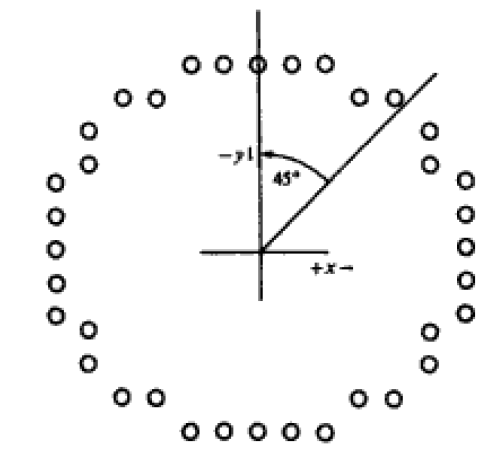 Defining a circle: 
Third Method using Bresenham’s Circle Algorithm
Method:
Points are generated by scanning from 900 to 450 and eight symmetries are considered.
Moves will be made only in the +x and –y directions
Steps:
Prof. Dr. A. H. M. Kamal, CSE, JKKNIU
CSE 403: Computer Graphics
Graphics Application
Output Primitives:
3. Circle
Scan Conversion of a Circle
Defining a circle: 
Third Method using Bresenham’s Circle Algorithm
Method:
Points are generated by scanning from 900 to 450 and eight symmetries are considered.
Moves will be made only in the +x and –y directions
Steps:
Let we are at a point (xi, yi).
Set x1=xi+1, y1=yi;, Point T is (x1, y1)
Set x2=xi+1, y2=yi-1; Point S is at (x2, y2)
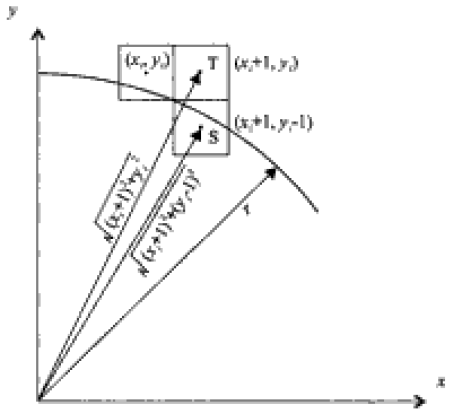 Prof. Dr. A. H. M. Kamal, CSE, JKKNIU
CSE 403: Computer Graphics
Graphics Application
Output Primitives:
3. Circle
Scan Conversion of a Circle
Defining a circle: 
Third Method using Bresenham’s Circle Algorithm
Method:
Points are generated by scanning from 900 to 450 and eight symmetries are considered.
Moves will be made only in the +x and –y directions
Steps:
Let we are at a point (xi, yi).
Set x1=xi+1, y1=yi;, Point T is (x1, y1)
Set x2=xi+1, y2=yi-1; Point S is at (x2, y2)
Distance of origin from T is r1
 	r1= (x1)2 +(y1)2= (xi+1)2 +(yi)2
Distance of T from true circle is
	D(T)=r1-r= (xi+1)2 +(yi)2 –r
6.   Distance of origin from S is r2
 	r2= (x2)2 +(y2)2= (xi+1)2 +(yi-1)2
Distance of T from true circle is
	D(S)=r2-r= (xi+1)2 +(yi-1)2 –r
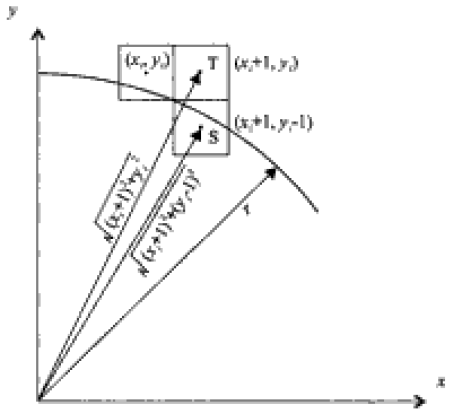 Prof. Dr. A. H. M. Kamal, CSE, JKKNIU
CSE 403: Computer Graphics
Graphics Application
Output Primitives:
3. Circle
Scan Conversion of a Circle
Defining a circle: 
Third Method using Bresenham’s Circle Algorithm
Method:
Points are generated by scanning from 900 to 450 and eight symmetries are considered.
Moves will be made only in the +x and –y directions
Steps:
	D(T)=r1-r= (xi+1)2 +(yi)2 –r
	D(S)=r2-r= (xi+1)2 +(yi-1)2 –r
A decision variable di may be defined as 
di =D(T)+D(S)=2(xi +1)2 +yi2 +(yi -1)2 -2r2
If di<0, |D(T)|<|D(S)| and pixel T is chosen.
Else pixel S is chosen.
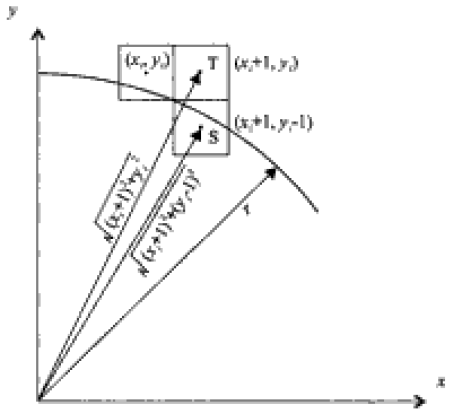 Prof. Dr. A. H. M. Kamal, CSE, JKKNIU
CSE 403: Computer Graphics
Graphics Application
Output Primitives:
3. Circle
Scan Conversion of a Circle
Defining a circle: 
Third Method using Bresenham’s Circle Algorithm
Method:
Points are generated by scanning from 900 to 450 and eight symmetries are considered.
Moves will be made only in the +x and –y directions
Steps:
The decision variable di is 
di =2(xi +1)2 +yi2 +(yi -1)2 -2r2
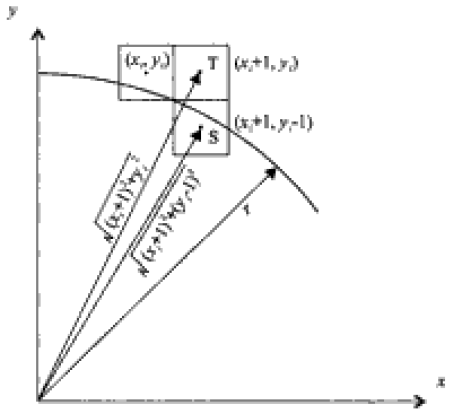 Prof. Dr. A. H. M. Kamal, CSE, JKKNIU
CSE 403: Computer Graphics
Graphics Application
Output Primitives:
3. Circle
Scan Conversion of a Circle
Defining a circle: 
Third Method using Bresenham’s Circle Algorithm
Method:
Points are generated by scanning from 900 to 450 and eight symmetries are considered.
Moves will be made only in the +x and –y directions
Steps:
The decision variable di is 
di =2(xi +1)2 +yi2 +(yi -1)2 -2r2
di+1 =2(xi+1 +1)2 +yi+12 +(yi+1 -1)2 -2r2
di+1 - di = 2(xi+1 +1)2 +yi+12 +(yi+1 -1)2 - 2(xi +1)2 -yi2 -(yi -1)2
Since, xi+1 = xi +1
di+1 = di + 4xi +2(yi+12 –yi2)-2(yi+1 –yi) + 6 
If T is chosen yi+1 =yi
	 di+1 = di + 4xi+6
Again if S is chosen yi+1 =yi  - 1, then
	di+1 = di + 4(xi – yi)+10
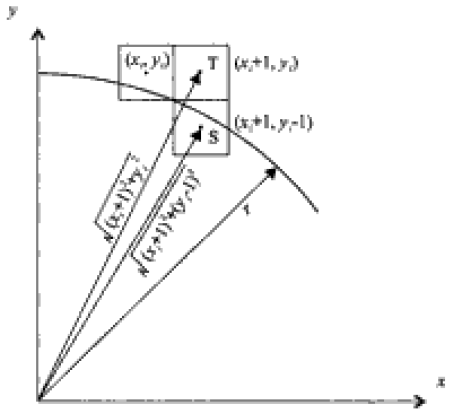 Prof. Dr. A. H. M. Kamal, CSE, JKKNIU
CSE 403: Computer Graphics
Graphics Application
Output Primitives:
3. Circle
Scan Conversion of a Circle
Defining a circle: 
Third Method using Bresenham’s Circle Algorithm
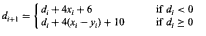 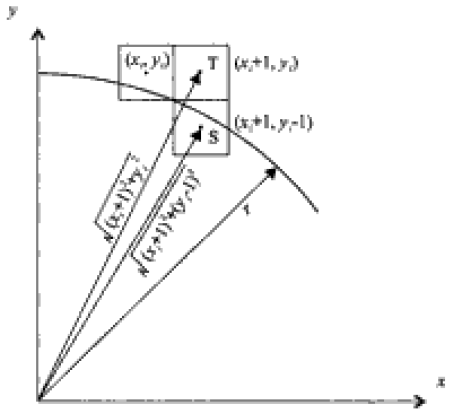 Finally start the method from (0,r)
Compute the base value d1 by
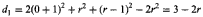 Prof. Dr. A. H. M. Kamal, CSE, JKKNIU
CSE 403: Computer Graphics
Graphics Application
Output Primitives:
3. Circle
Scan Conversion of a Circle
Defining a circle: 
Third Method using Bresenham’s Circle Algorithm
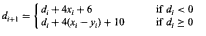 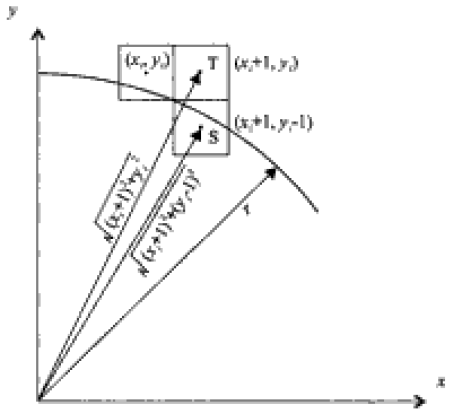 The algorithm in C is
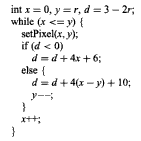 Prof. Dr. A. H. M. Kamal, CSE, JKKNIU
CSE 403: Computer Graphics
Graphics Application
Output Primitives:
3. Circle
Scan Conversion of a Circle
Defining a circle: 
Fourth Method using Mid Point Algorithm
Let the drawing is a part of a circle
Prof. Dr. A. H. M. Kamal, CSE, JKKNIU
CSE 403: Computer Graphics
Graphics Application
Output Primitives:
3. Circle
Scan Conversion of a Circle
Defining a circle: 
Fourth Method using Mid Point Algorithm
Let the drawing is a part of a circle
Small squares are two pixels.
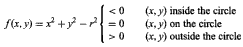 Prof. Dr. A. H. M. Kamal, CSE, JKKNIU
CSE 403: Computer Graphics
Graphics Application
Output Primitives:
3. Circle
Scan Conversion of a Circle
Defining a circle: 
Fourth Method using Mid Point Algorithm
Zoomed

Mid point xi +1, yi -0.5
Let the drawing is a part of a circle
Small squares are two pixels.
T

S
Prof. Dr. A. H. M. Kamal, CSE, JKKNIU
CSE 403: Computer Graphics
Graphics Application
Output Primitives:
3. Circle
Scan Conversion of a Circle
Defining a circle: 
Fourth Method using Mid Point Algorithm
Zoomed

Mid point xi +1, yi -0.5
Let the drawing is a part of a circle
Small squares are two pixels.
T

S
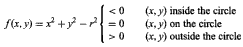 Prof. Dr. A. H. M. Kamal, CSE, JKKNIU
CSE 403: Computer Graphics
Graphics Application
Output Primitives:
3. Circle
Scan Conversion of a Circle
Defining a circle: 
Fourth Method using Mid Point Algorithm
Zoomed

Mid point xi +1, yi -0.5







If p is negative, the mid point is inside the circle.
Then chose pixel T
Otherwise select pixel S
Let the drawing is a part of a circle
Small squares are two pixels.
T

S
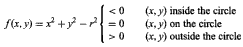 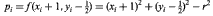 Prof. Dr. A. H. M. Kamal, CSE, JKKNIU
CSE 403: Computer Graphics
Graphics Application
Output Primitives:
3. Circle
Scan Conversion of a Circle
Defining a circle: 
Fourth Method using Mid Point Algorithm
Zoomed

Mid point xi +1, yi -0.5
Next decision parameter is


As xi+1 =xi+1
Let the drawing is a part of a circle
Small squares are two pixels.
T

S
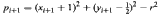 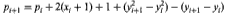 Prof. Dr. A. H. M. Kamal, CSE, JKKNIU
CSE 403: Computer Graphics
Graphics Application
Output Primitives:
3. Circle
Scan Conversion of a Circle
Defining a circle: 
Fourth Method using Mid Point Algorithm
Let the drawing is a part of a circle
Small squares are two pixels.
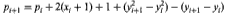 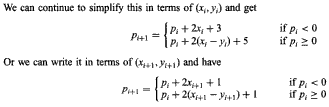 Prof. Dr. A. H. M. Kamal, CSE, JKKNIU
CSE 403: Computer Graphics
Graphics Application
Output Primitives:
3. Circle
Scan Conversion of a Circle
Defining a circle: 
Fourth Method using Mid Point Algorithm
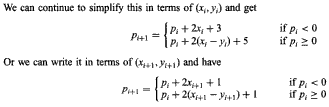 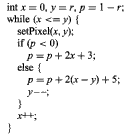 Prof. Dr. A. H. M. Kamal, CSE, JKKNIU
CSE 403: Computer Graphics
Graphics Application
Output Primitives:
3. Circle
Scan Conversion of a Circle
Defining a circle:
In all the above, the centre pixel is considered at (0,0)
To draw a circle at an arbitrary centre (a,b)
	Draw points using putpixel (x+a, y+b, c)
Prof. Dr. A. H. M. Kamal, CSE, JKKNIU
CSE 403: Computer Graphics
Graphics Application
Output Primitives:
4. Ellipse
Scan Conversion of a Ellipse
Defining a Ellipse:
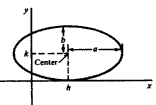 Like circle, Ellipse shows symmetries and it is four symmetries.
Method 1: Polynomial method
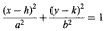 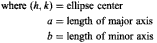 Prof. Dr. A. H. M. Kamal, CSE, JKKNIU
CSE 403: Computer Graphics
Graphics Application
Output Primitives:
4. Ellipse
Scan Conversion of a Ellipse
Defining a Ellipse:
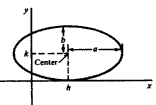 Like circle, Ellipse shows symmetries and it is four symmetries.
Method 1: Polynomial method
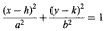 Steps:
Set x=h,	y=k+b.
Draw four symmetric points
Set x=x+1
Compute 

Draw four symmetric points.
If x<=(h+a) goto step 3.
Prof. Dr. A. H. M. Kamal, CSE, JKKNIU
CSE 403: Computer Graphics
Graphics Application
Output Primitives:
4. Ellipse
Scan Conversion of a Ellipse
Defining a Ellipse:
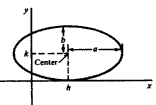 Like circle, Ellipse shows symmetries and it is four symmetries.
Method 1: Polynomial method
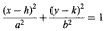 Steps:
Set x=h,	y=k+b.
Draw four symmetric points
Set x=x+1
Compute 

Draw four symmetric points.
If x<=(h+a) goto step 3.
The method is inefficient, because:
It performs square of         and 
The floating point multiplication of
                             
	        by b.
Prof. Dr. A. H. M. Kamal, CSE, JKKNIU
CSE 403: Computer Graphics
Graphics Application
Output Primitives:
4. Ellipse
Scan Conversion of a Ellipse
Defining a Ellipse:
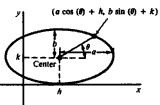 Like circle, Ellipse shows symmetries and it is four symmetries.
Method 1: Trigonometric method
Steps:
Set x=h+a,	y=k	and 	 θ=0.
Draw four symmetric points
Set a small value to Δθ
Set θ= θ+Δθ
Compute x and y
Draw four symmetric points.
If θ <=π/2 goto step 4.
Prof. Dr. A. H. M. Kamal, CSE, JKKNIU
CSE 403: Computer Graphics
Graphics Application
Output Primitives:
5. Arc
Scan Conversion of an Arc
Defining an Arc:
Could be drawn by polynomial, trigonometry, Bresenham’s and midpoint algorithm.
Just compute (xi, yi) as of cicle
Draw only (xi, yi) but not their symmetries.
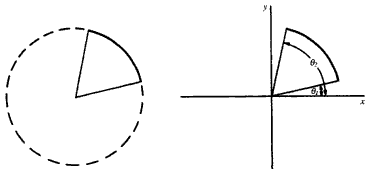 Prof. Dr. A. H. M. Kamal, CSE, JKKNIU
CSE 403: Computer Graphics
Graphics Application
Output Primitives:
6. Sector
Scan Conversion of a Sector
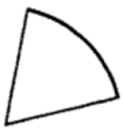 Defining an Sector:
A sector is scan-converted by using any of the method of scan-converting an arc AB and then scan converting two lines from the centre of the arc O to the two end points A and B of the arc.
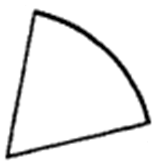 A
B
O
Prof. Dr. A. H. M. Kamal, CSE, JKKNIU
CSE 403: Computer Graphics
Graphics Application
Output Primitives:
7. Rectangle
Scan Conversion of a Rectangle
Defining an Rectangle:
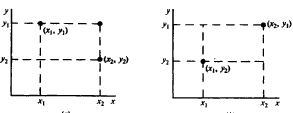 Case 1:
Left top and right bottom points are given.
Two other points are computed.

Case 2:
Left bottom and right top points are given.
Two other points are computed.

In both cases draw lines:
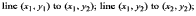 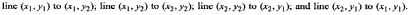 Prof. Dr. A. H. M. Kamal, CSE, JKKNIU
CSE 403: Computer Graphics
Graphics Application
Scan Converting a Character
Letter
 Digit
	

Appearance
 Bold
 Italic
 Bold and Italic

Font Types:
 Bitmap Font
 Outline Font
Building block of textural contents of an image.
Prof. Dr. A. H. M. Kamal, CSE, JKKNIU
CSE 403: Computer Graphics
Graphics Application
Scan Converting a Character: Bitmap Font
Bitmap or Raster Font: Each character is represented by the on pixels in a bilevel pixel grid pattern called a bitmap
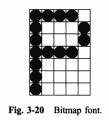 Prof. Dr. A. H. M. Kamal, CSE, JKKNIU
CSE 403: Computer Graphics
Graphics Application
Scan Converting a Character: Bitmap Font
Bold: We may overlay the bitmap in Fig. 3-20 onto itself with a horizontal offset of one pixel to produce bold, as in Fig. 3-21(a).

Italic: We may shift rows of pixels in Fig. 3-20 to produce italic, as in Fig. 3-21(b)
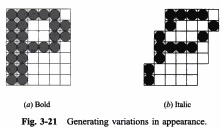 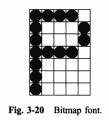 Prof. Dr. A. H. M. Kamal, CSE, JKKNIU
CSE 403: Computer Graphics
Graphics Application
Scan Converting a Character: Outline Font
Outline or Vector Font: Graphical primitives such as lines and arcs are used to define the outline of each character, see Fig. 3-22.
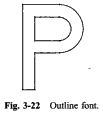 Prof. Dr. A. H. M. Kamal, CSE, JKKNIU
CSE 403: Computer Graphics
Graphics Application
Aliasing Effect:
Scan conversion is essentially a systematic approach to mapping objects that are defined in continuous space to their discrete approximation. The various forms of distortion that result from this operation are collectively referred to as the aliasing effects of scan conversion.

Staircase: We see the stair steps or jaggies along the border of a filled region.

Unequal brightness: May appear unequal brightness of lines of different orientations.

The Picket Fence Problem: occurs when an object is not aligned with or does not fit into the pixel grid properly.
Prof. Dr. A. H. M. Kamal, CSE, JKKNIU
CSE 403: Computer Graphics
Graphics Application
Anti-Aliasing Effect:
Aliasing can have a significant impact on our viewing experience in many cases.  There are techniques that can greatly reduce aliasing artifacts and improve the appearance of images without increasing their resolution. These techniques are collectively referred to as anti-aliasing techniques.

Pre-filtering and post filtering:

Area Sampling

Super Sampling

Lowpass Filtering

Pixel Phasing
Prof. Dr. A. H. M. Kamal, CSE, JKKNIU